Проблемы обеспечения инженерно-геодезических изысканий исходными материалами в Ленинградской области
Соколов Денис Сергеевич
Заместитель генерального директора
ООО «Гео Плюс»
Проект строительства 2 КЛ 35 кВ во Всеволожском р-не
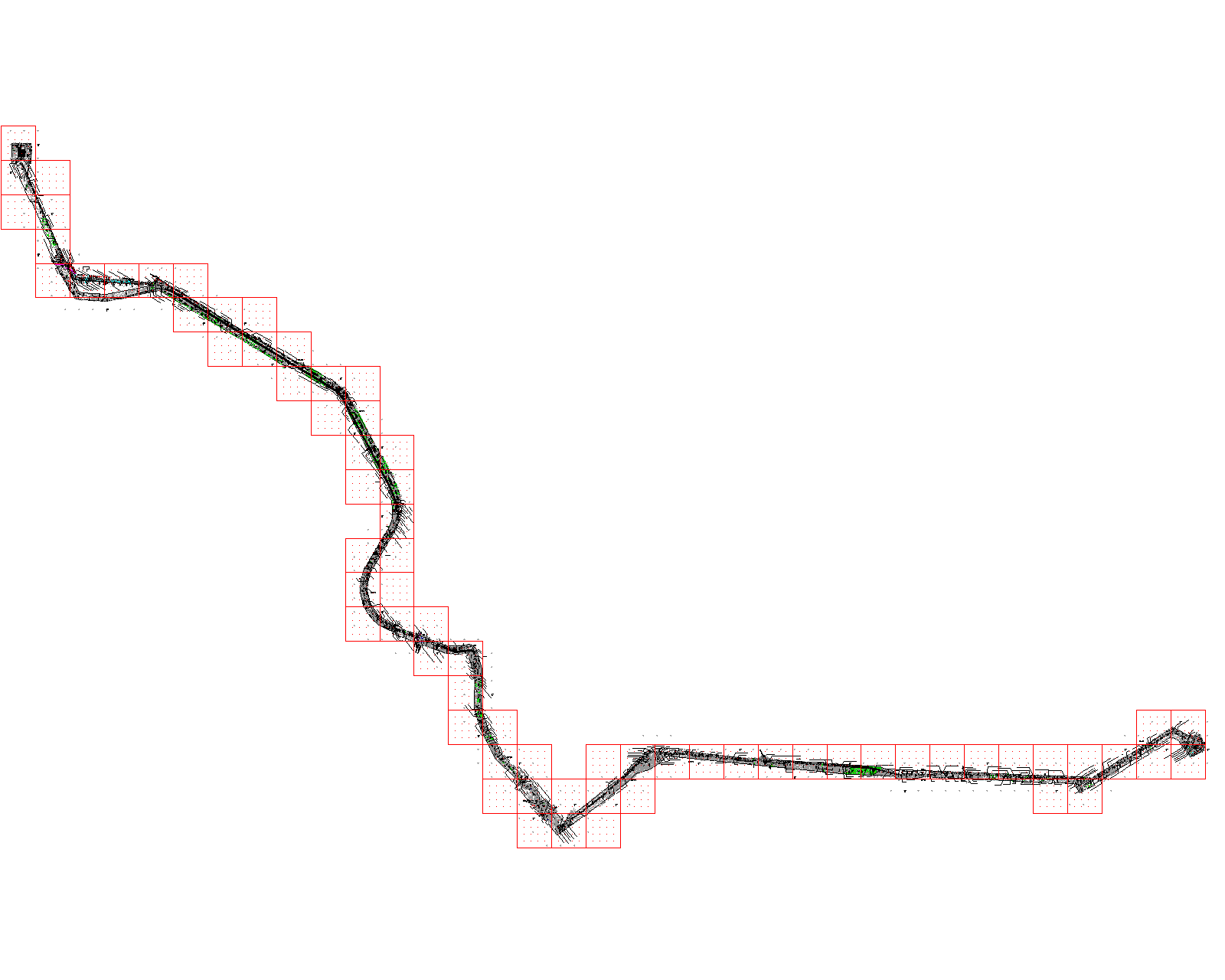 Планшет ГАУ «Леноблгосэкспертиза»
1 236,02 руб
Масштаб 1:500
Количество планшетов: 71 шт.
 Цена за 71 планшета: 87 757,42 руб.
 Стоимость КИС: 812 500 руб.
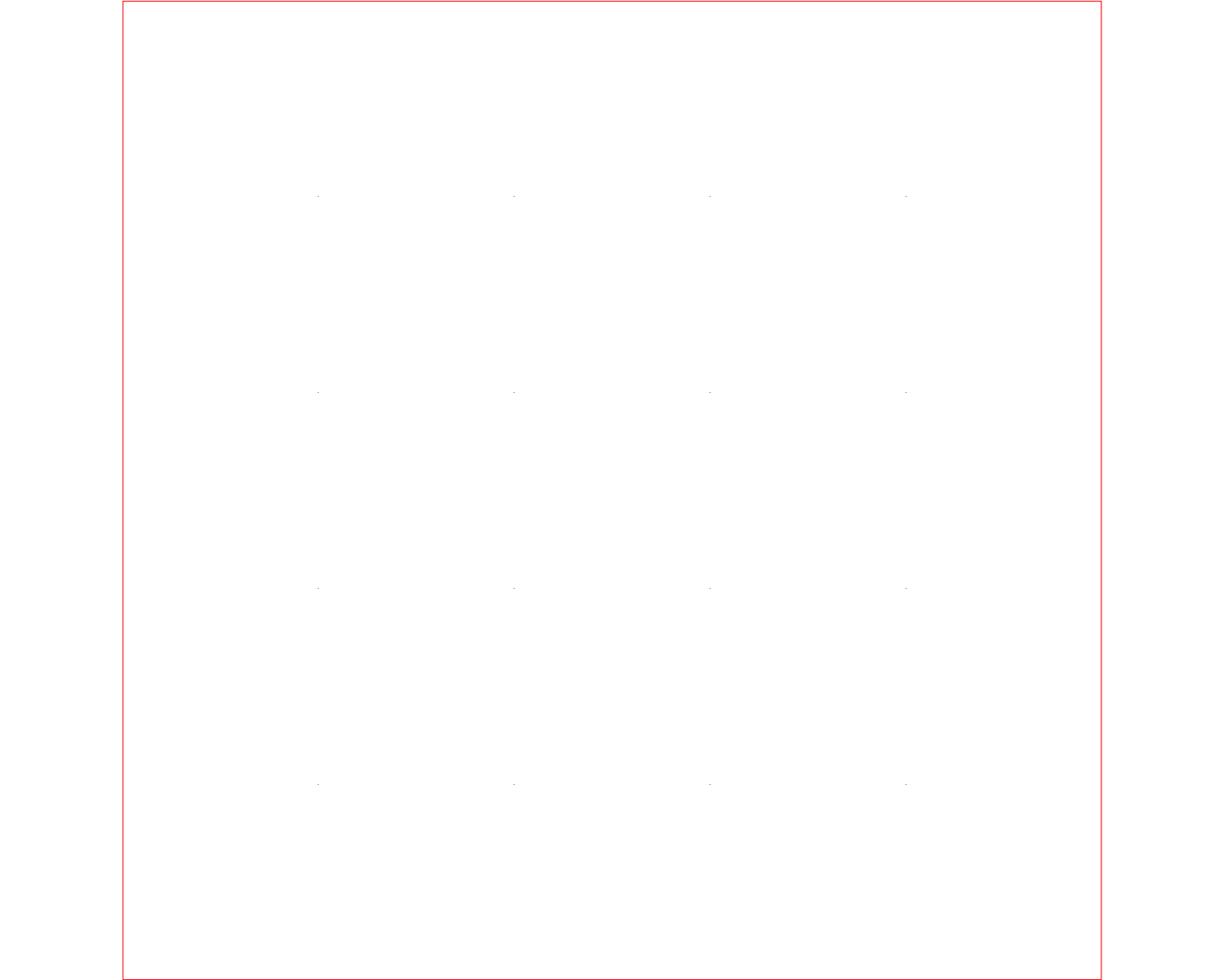 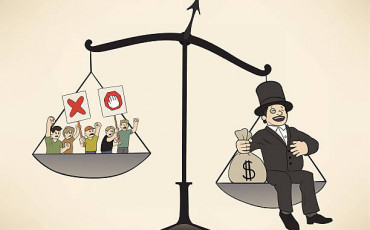 Спасибо за внимание